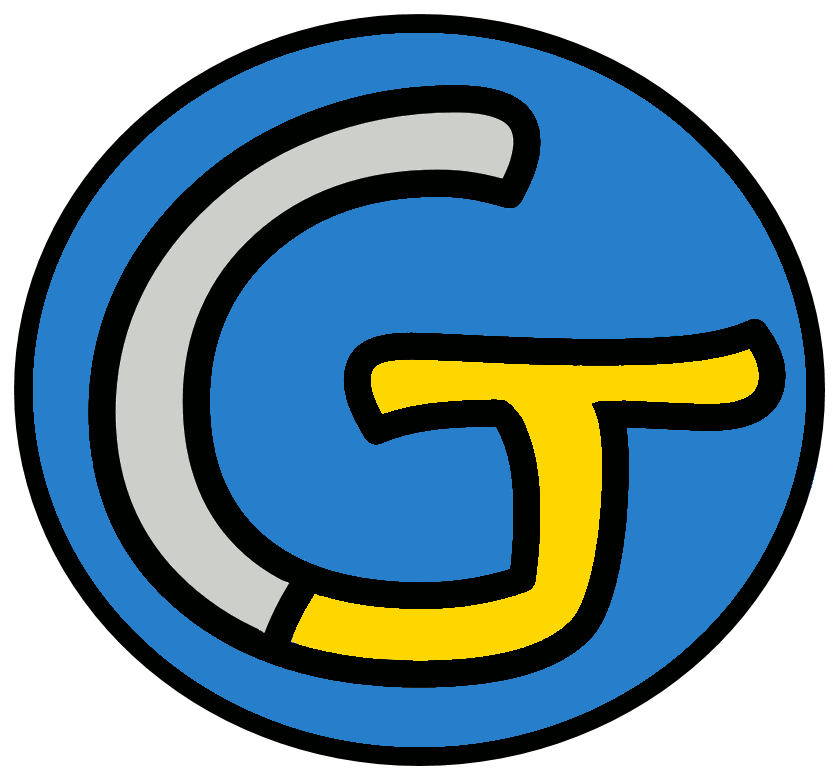 Mathématiques – Calcul mental CM2
Connaître les tables d’addition de 0 à 9
 Entraînement n° 1
Opération 1
3 + 9
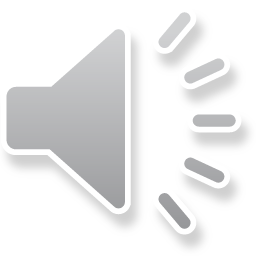 Opération 2
4 + ... 
= 9
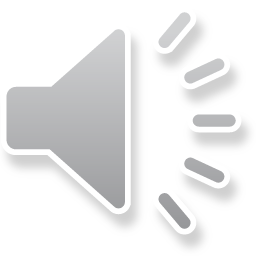 Opération 3
... + 8 
= 11
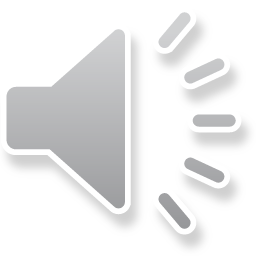 Opération 4
8 + 8
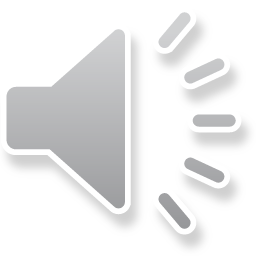 Opération 5
7 + ... 
= 15
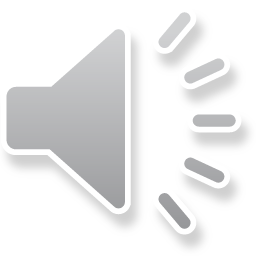 Opération 6
... + 2 
= 3
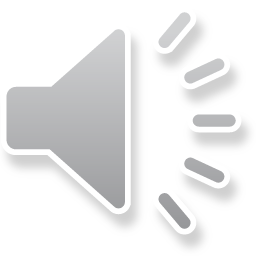 Opération 7
4 + 4
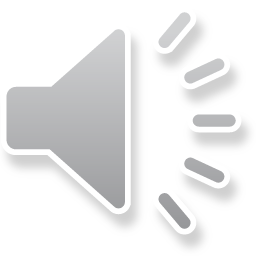 Opération 8
7 + ... 
= 8
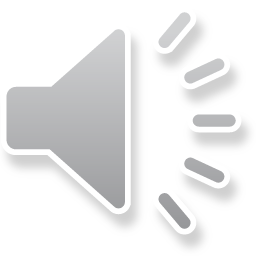 Opération 9
... + 6 
= 9
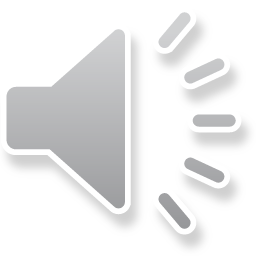 Opération 10
9 + 9
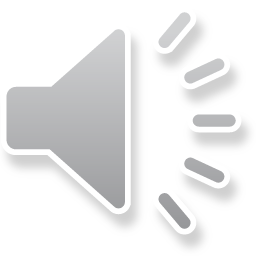 Opération 11
2 + ... 
= 11
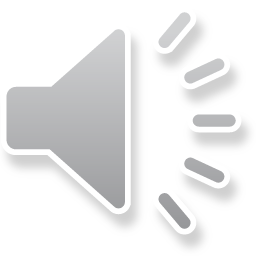 Opération 12
... + 7 
= 7
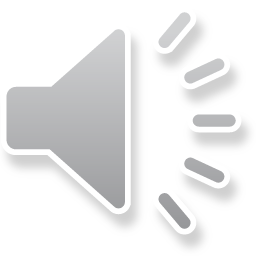 Opération 13
5 + 6
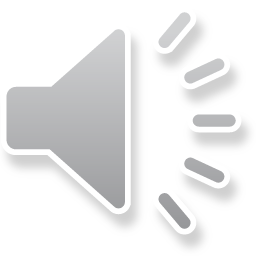 Opération 14
7 + ... 
= 9
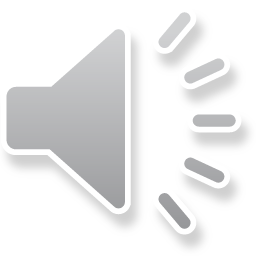 Opération 15
... + 5 
= 10
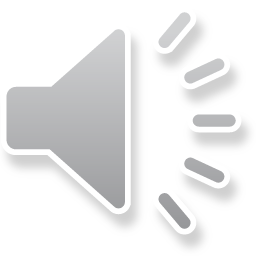 Opération 16
1 + 1
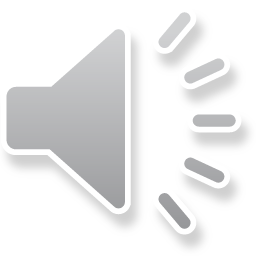 Opération 17
8 + ... 
= 17
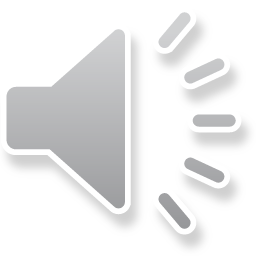 Opération 18
... + 0 
= 0
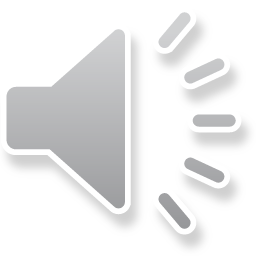 Problème
En fouillant ses deux poches, Manal a trouvé 5 bonbons dans la poche droite, et 4 dans la poche gauche.
Combien Manal a-t-elle trouvé de bonbons en tout ?
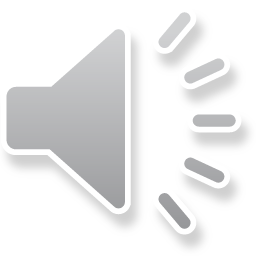 Correction
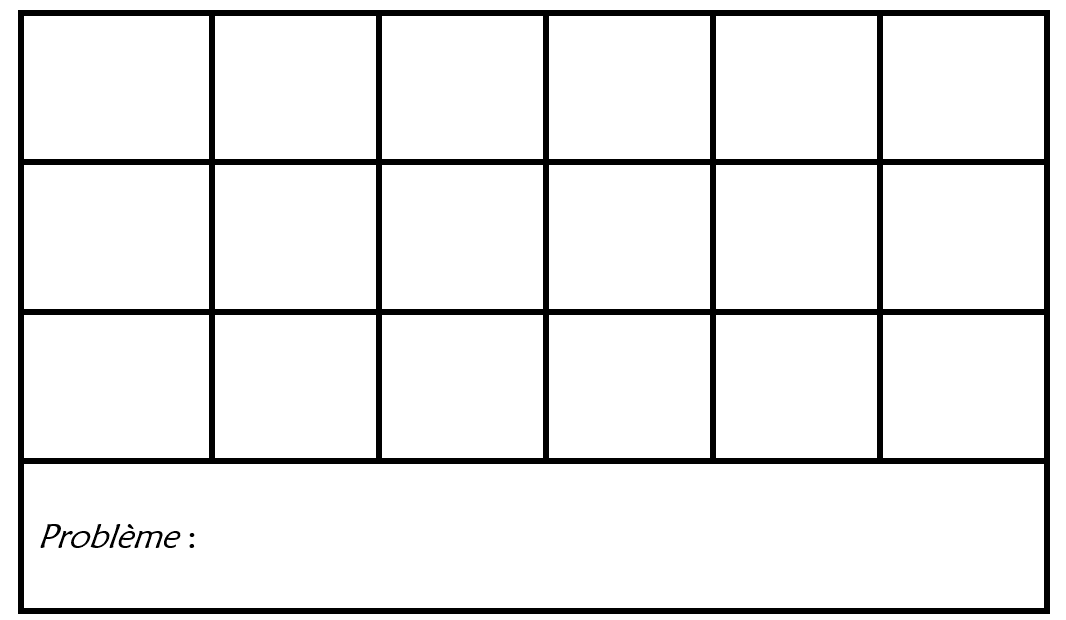